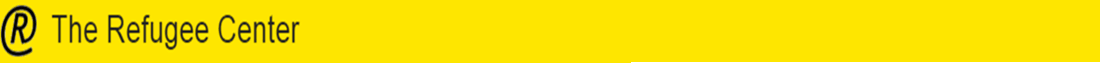 Refugee Issues for Educators
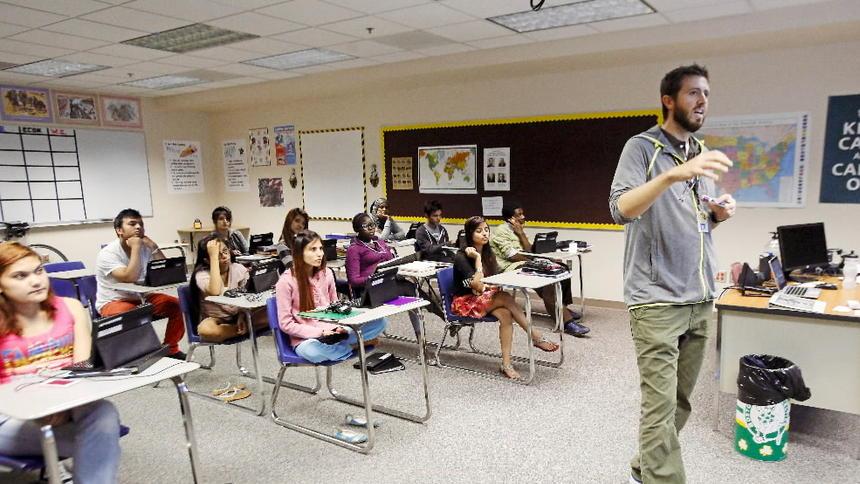 Lana Radosavljevic, MA
RCO Board Member

Jessica Marks, MPA
RCO Director
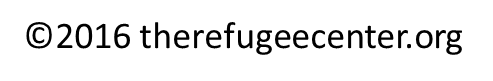 Mission 
The RCO uses technology to facilitate successful resettlement transitions by strengthening access to resources and helping refugees build community through shared resources.
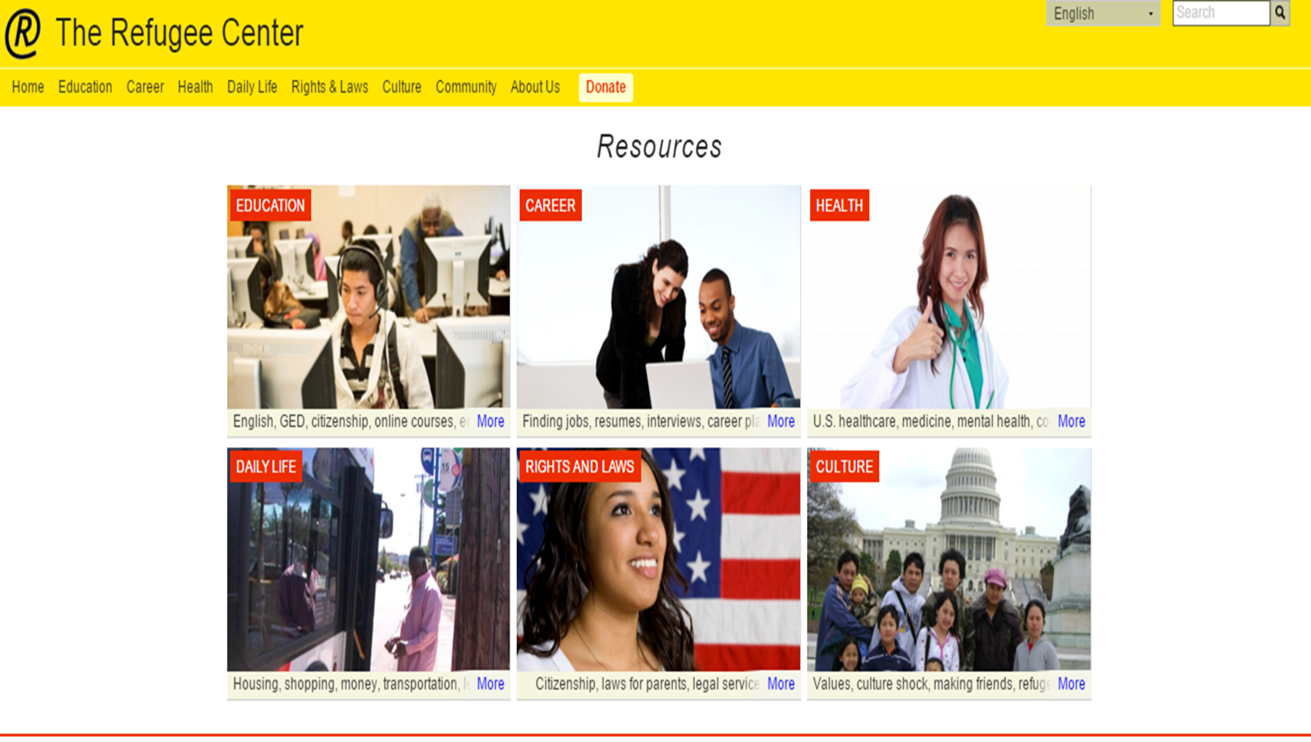 Understanding Resettlement and the Refugee Experience
Cultural Competency
Understanding Trauma
Agenda:
Refugee Issues for Educators: Online Course
Working with EL Students
Strategies in the Classroom
Family Engagement
Why? 
Lack of Available Training

55% of teachers 
had no refugee training

Existing trainings are
expensive
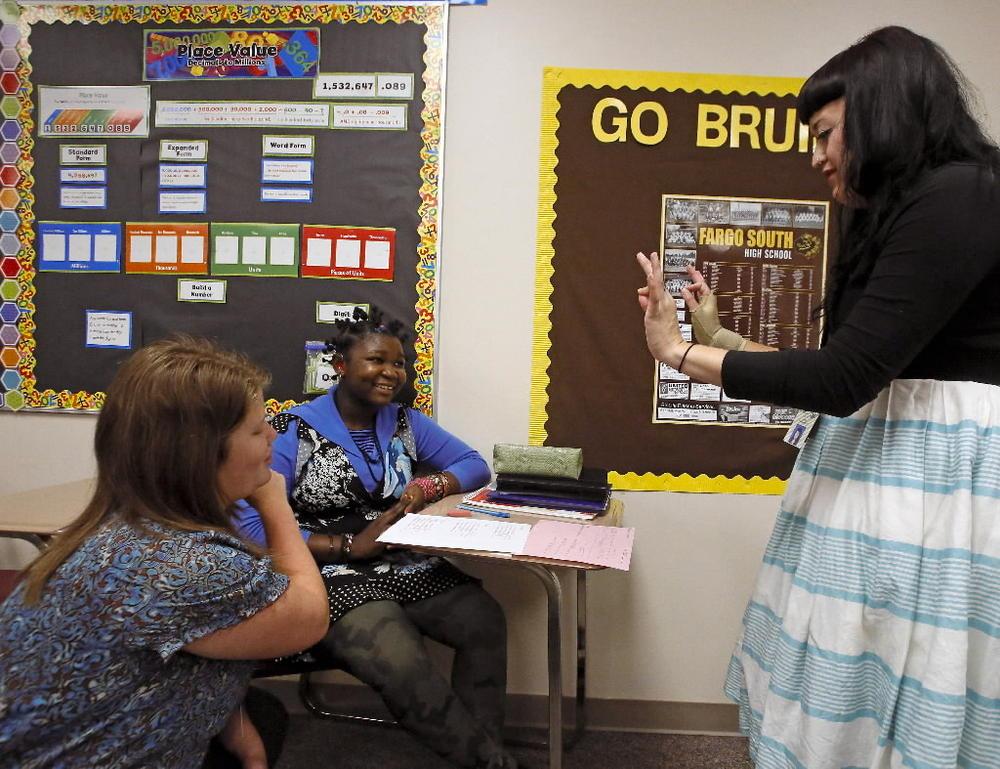 Why? 
Education is a key indicator of integration

-Families Arrive with High Hopes 
-Pathway to Success
-American Dream
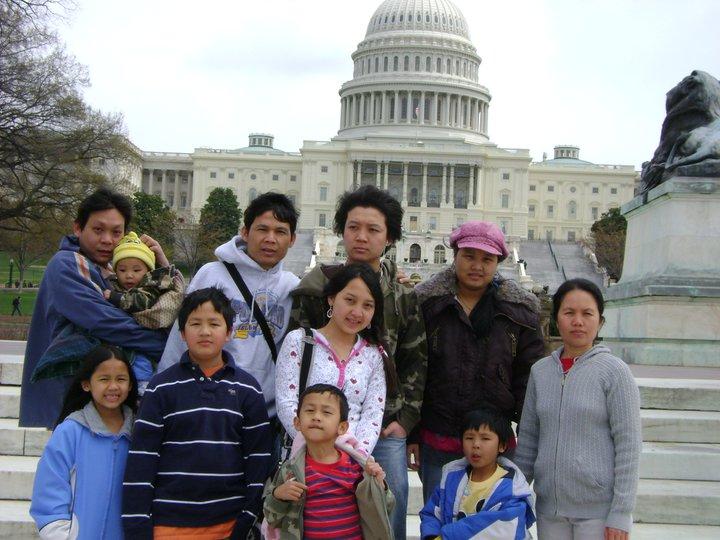 Refugee Experience
Understanding Refugee Student Experiences
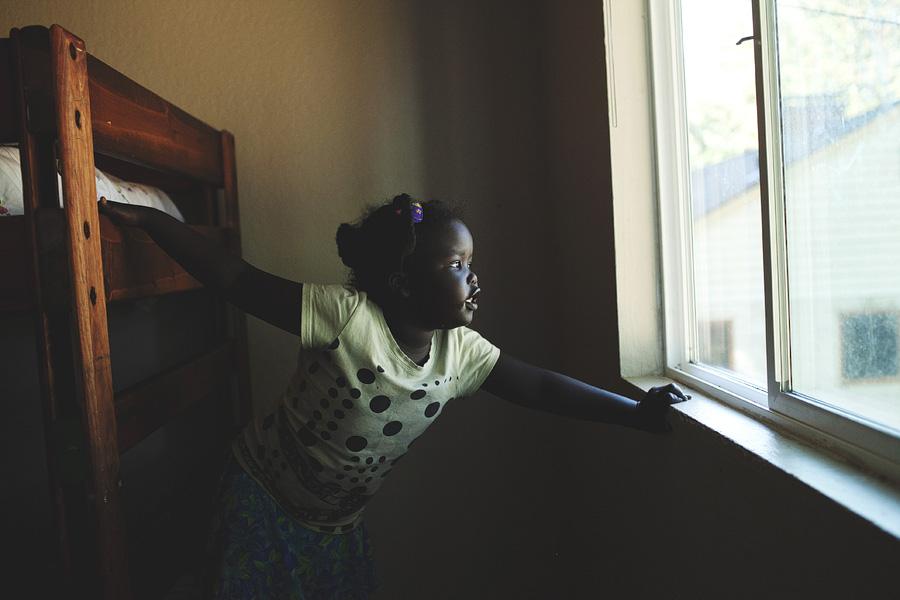 [Speaker Notes: pg.15 1-2 keys tips from each unit]
Refugee Experience
Refugee Student Surveys
-8 Locations Across the US (Rural & Urban)

-120 Middle & High School Refugee Students
-Burmese, Karen, Nepali, Bhutanese, Bangladeshi, Somali, Ethiopian, Congolese, Ugandan, Vietnamese, Mexican, El Salvadoran, Honduran, Iraqi, Afghani, and Ukranian
[Speaker Notes: pg.15 1-2 keys tips from each unit]
Refugee Experience
When students start school in the US,
44% felt lonely
49% felt scared
50% felt confused
25% felt welcome
19% felt safe
13% felt proud
8% felt confident
28% felt interested in school
Refugee Experience
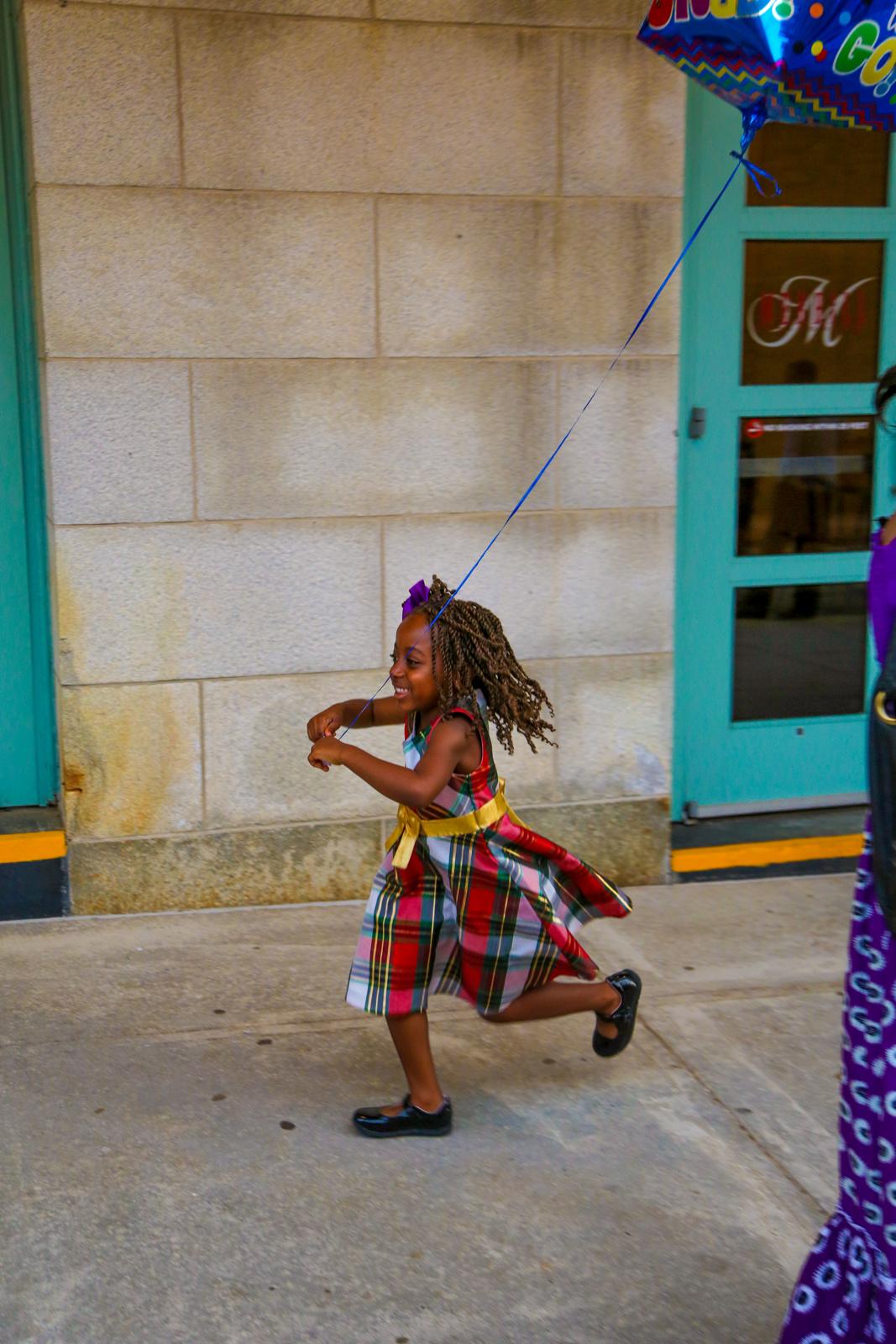 When asked how they feel today,
60% felt happy at school
10% felt lonely
9% felt confused
Photo by Molly Haley
Refugee Experience
Areas of concern: 
• Only 27% reported feeling welcome in their overall school
• Just 32% felt confident 
• Only 38% reported feeling proud
• Only 40% reported feeling interested in school
Refugee Experience
Refugees said their teachers were Good at the following:
80% = Including them in class discussions
86% = Spending extra time helping them with classwork
74% = Introducing them to other students
90% = Showing them how to things when they don’t understand
93% = Helping them learn English
89% = Helping them learn the rules of the classroom
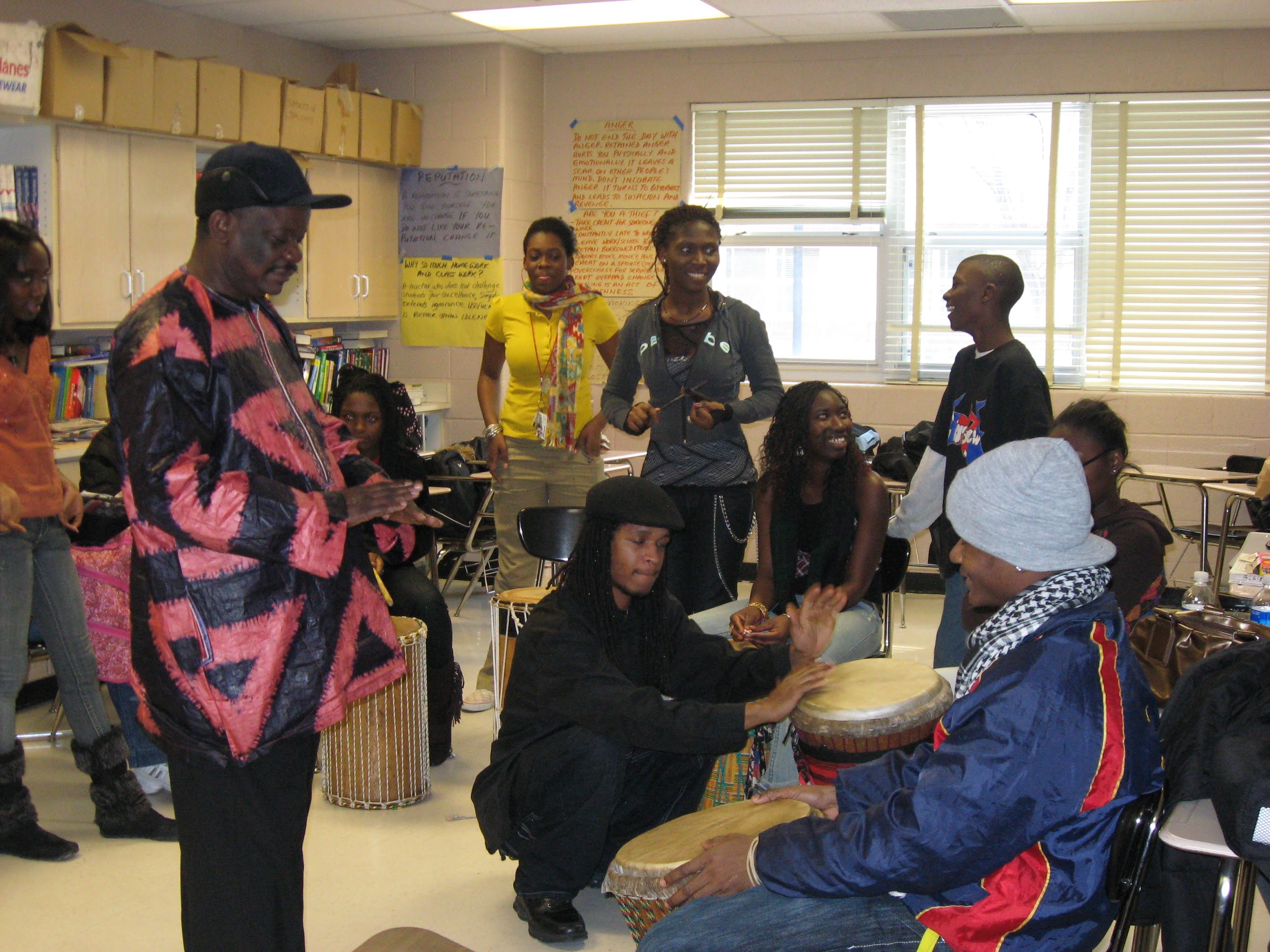 Refugee Experience
93% of refugee students reported they like and respect their teachers.
Yet, many refugees students report their teachers don’t understand them or their story:
Refugee Experience
38% -  Country’s history

36% - Story of coming to the US

36% - Their lives today

44% - Culture
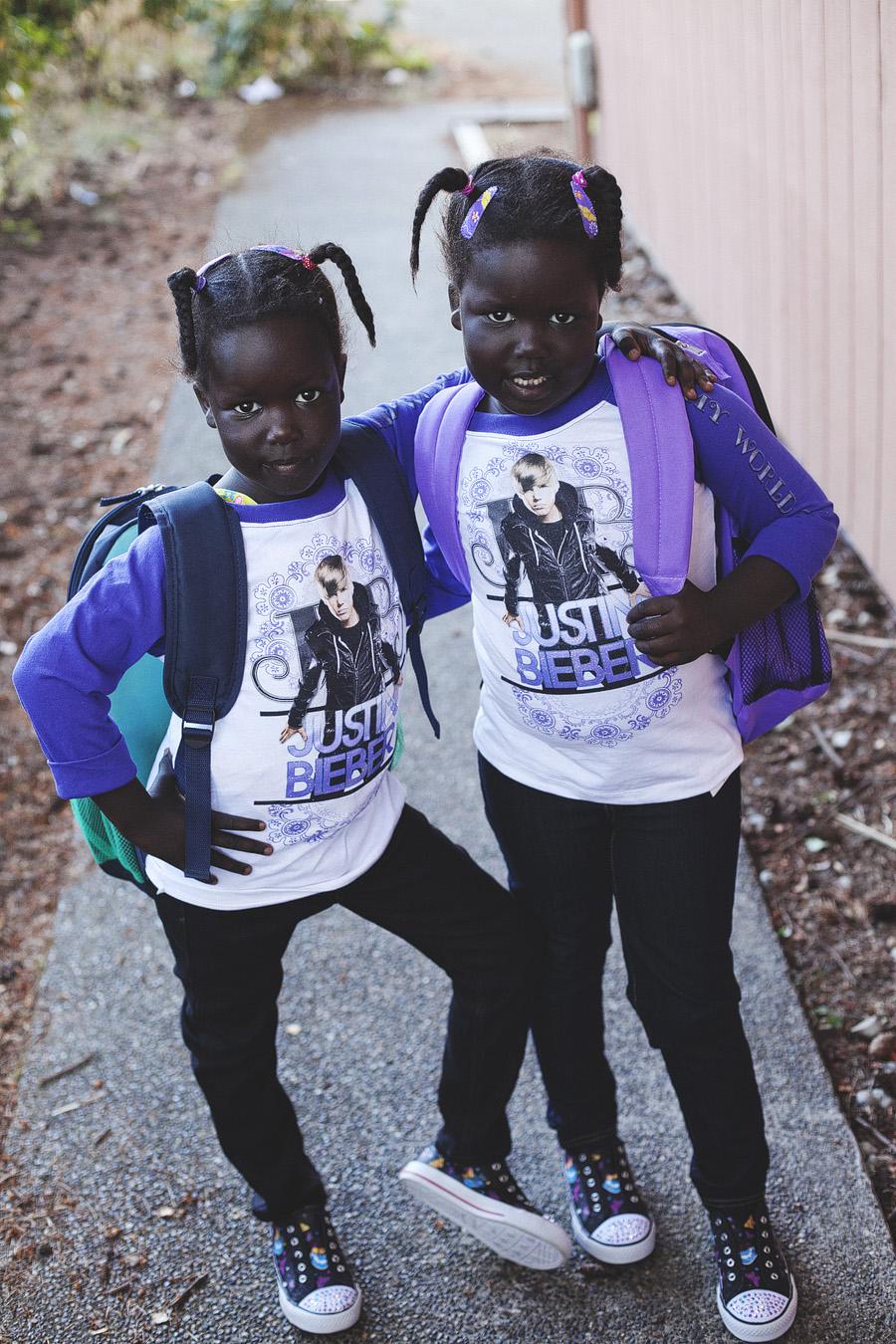 Goals
Working with EL Students
Understanding some common EL teaching myths

Identify student’s grade level

Recognize behavioral issues that often arise from linguistic frustration

Provide a welcoming environment
Common Instruction Myths
Working with EL Students
Students will absorb a language more quickly in a fast-paced classroom

Younger students learn English  more quickly than teenagers or adults

Students should be encouraged to speak English starting the first day in the new classroom
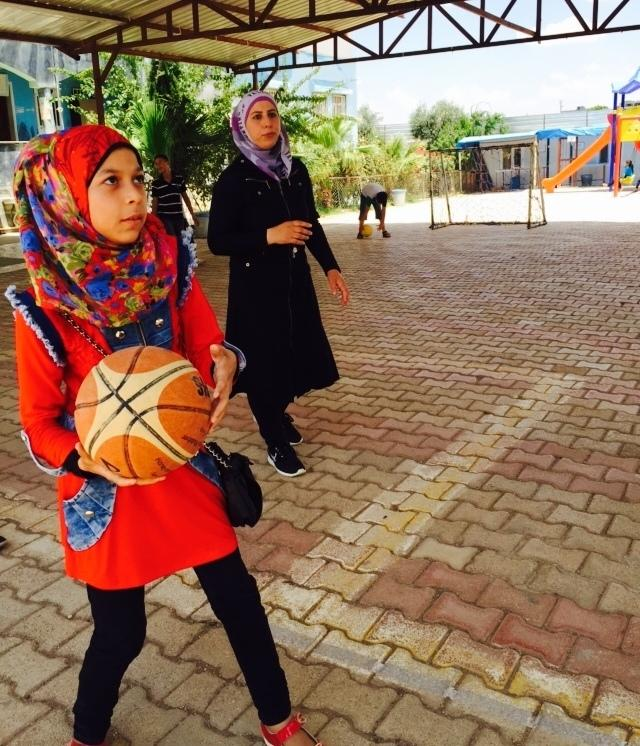 Learn: Stages of Learning
Working with EL Students
1. Entering: students are silent, respond to visuals, many grammatical errors
TIPS: speak slowly and repetitively (not louder), learn foreign words 

2. Beginning: 6 months to a year, 1000 word vocabulary, continued writing errors
TIPS: Ask questions with an option, such as, “Is it the ___ one or the ___ one?”, give directions one step at a time, accept 1-2 word responses
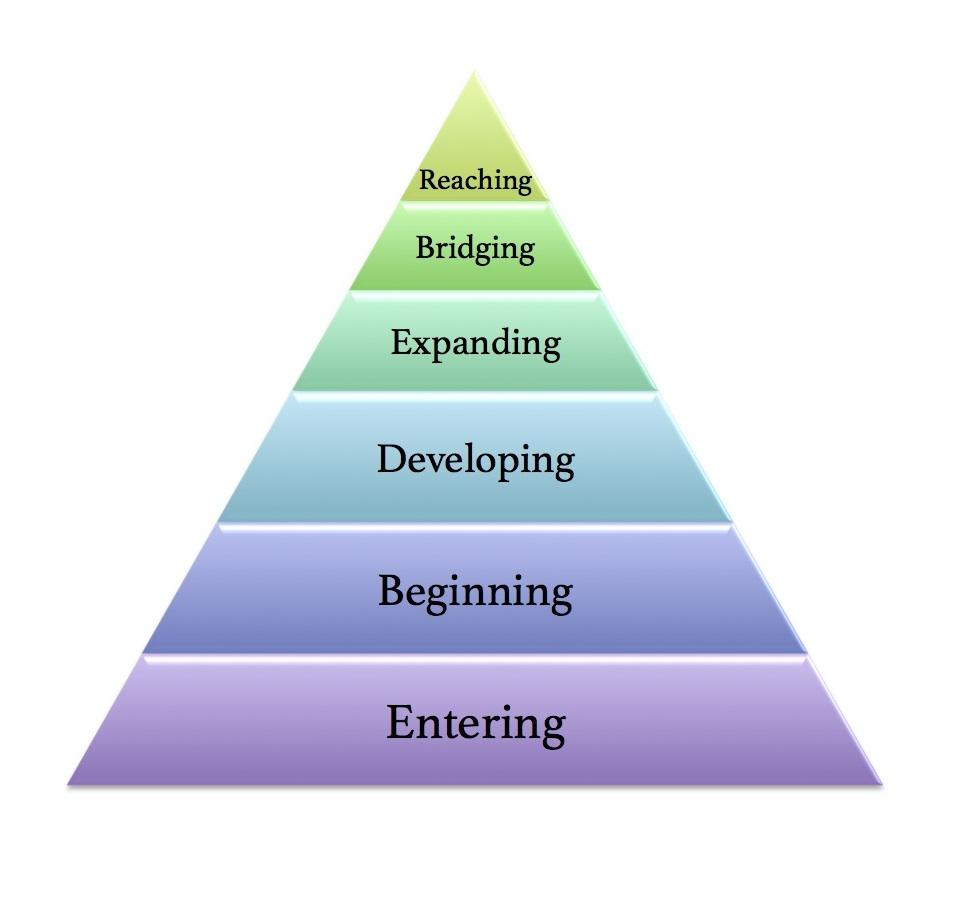 Stages of Learning
Working with EL Students
3. Developing: longest stage, simple phrases used, initiate conversation
TIPS: use interactive journals, challenge without frustrating

4. Expanding: willing to express opinions, perform at grade level in science/ math
TIPS: Challenge their writing to include a variety of sentence lengths and more descriptive vocabulary
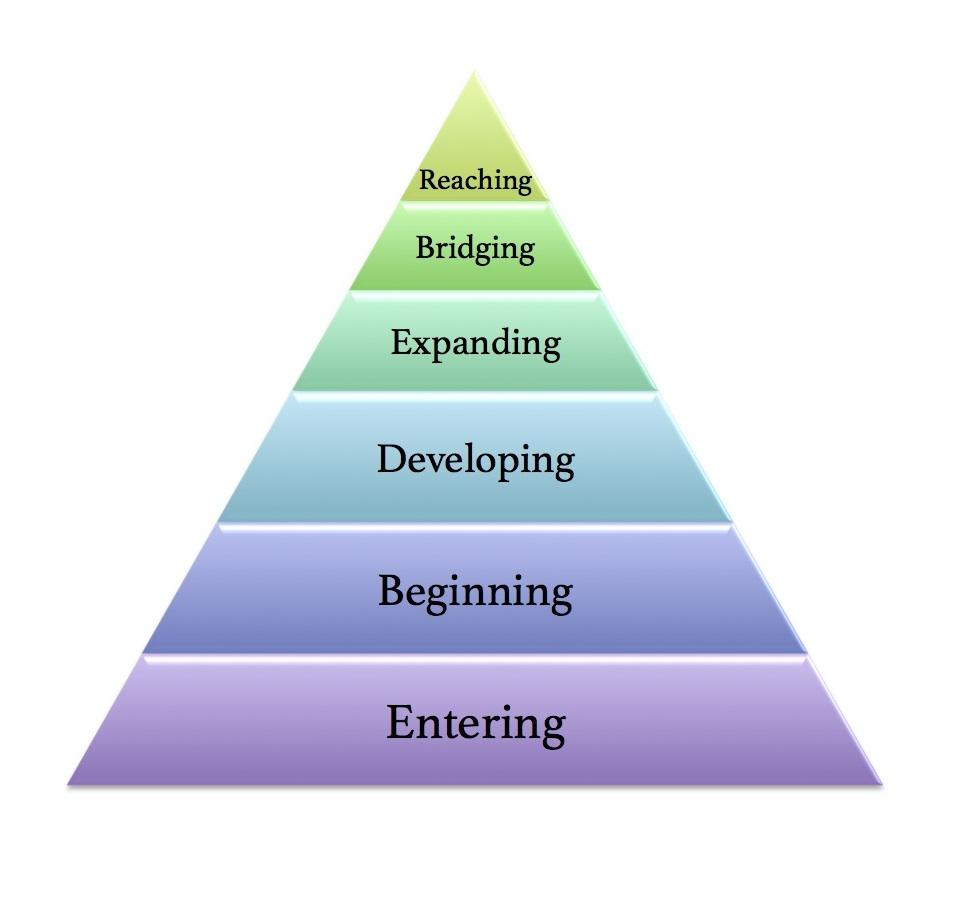 Stages of Learning
Working with EL Students
5. Bridging: can take four to ten years, gaps in cultural knowledge exist
TIPS: Continue to provide support for complex content, but teach and assess as you would traditional students

6. Reaching: able to communicate like peers, some gaps in cultural knowledge
TIPS: Expect same performance as peers
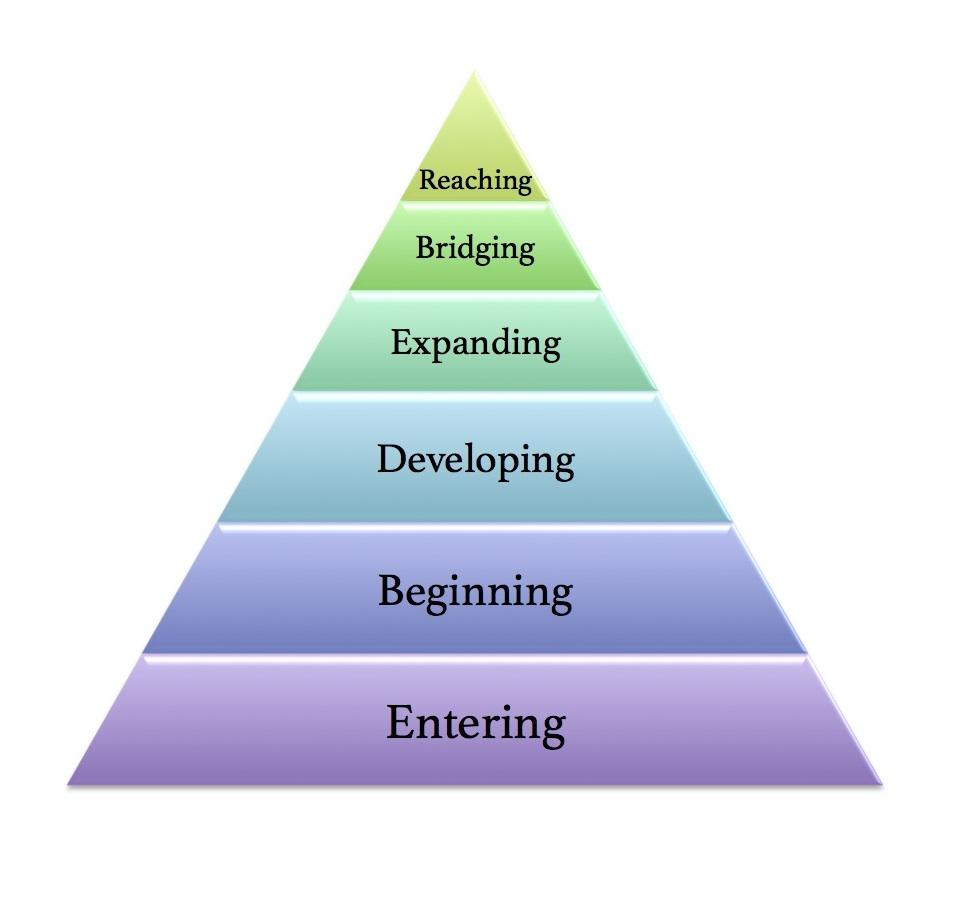 Bilingualism and Classroom Activities
Working with EL Students
* Bilingual children learn quicker and are more adept at higher order thinking skills
Helps children adjust to new situations

Makes English instruction more comprehensible

Speeds up acquisition of English
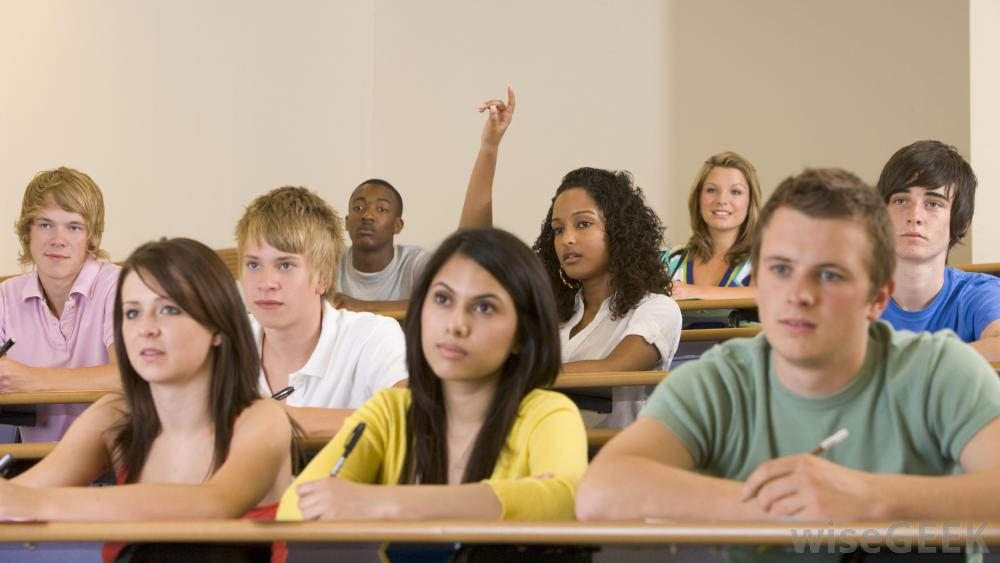 Bilingualism TIPS:
Working with EL Students
Use group work strategically: heterogeneous vs. homogenous  
Content-based language instruction: include content & language objective 
Set clear expectations: about when to use each language
4.    Allow students to translanguage: bilingual literature,  glossaries, visuals
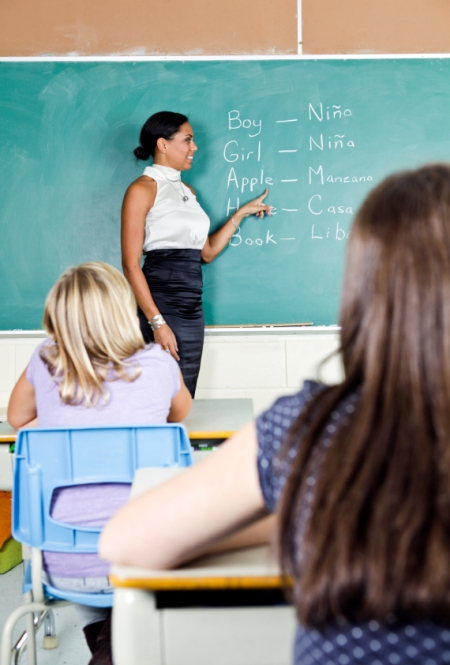 Cultural Competency
Goal: Gain Cross-Cultural Competence
What is cultural humility?

What mindset, skills and attitude do you need?
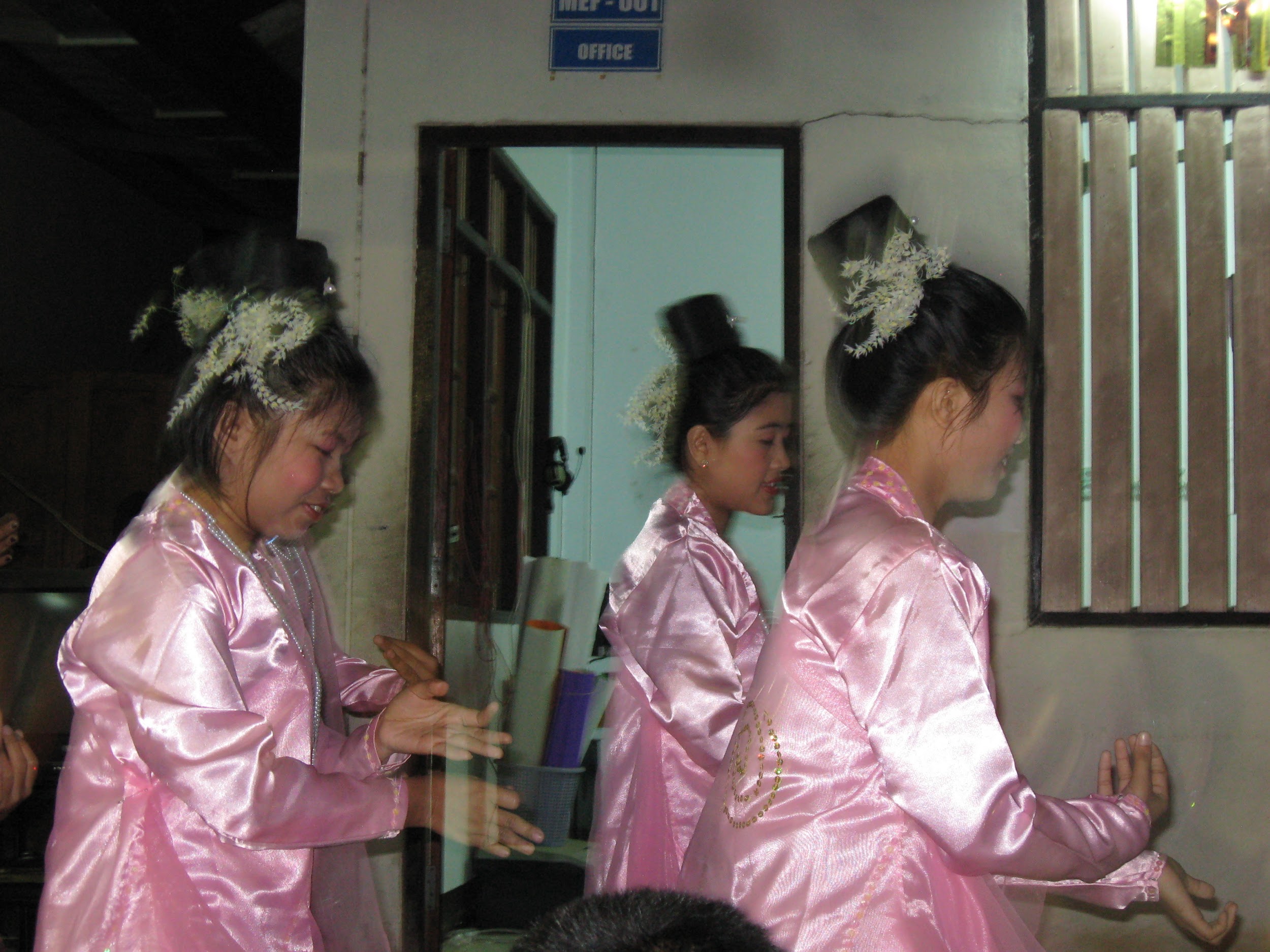 Cultural Competency
LEARN: Big “C” and Little “c” Culture
Big “C”
Obvious, Accessible
Language
Food
Holidays
Religion
Little “c”
How to behave 
Nonverbal
Conflict management
Meaning
TIP: Practice Your Communication Skills
Language
Background
Cultural Competency
Indirect 
-Suggestion
-Implication
-Nonverbal behavior

Direct
-Explicit 
-Little reliance on context
Let’s Practice Indirect Communication:

-Say No 

-Save Face
Goal
Strategies in the Classroom
Helping students identify and take pride in their existing assets
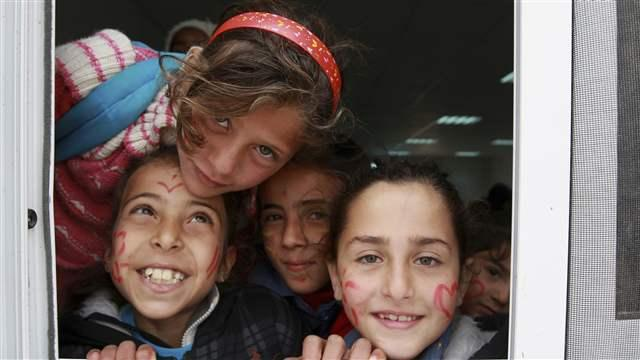 [Speaker Notes: PRINT AS HANDOUT]
Refugee Assets in the Classroom
Strategies in the Classroom
Can you think of assets unique to refugee students?
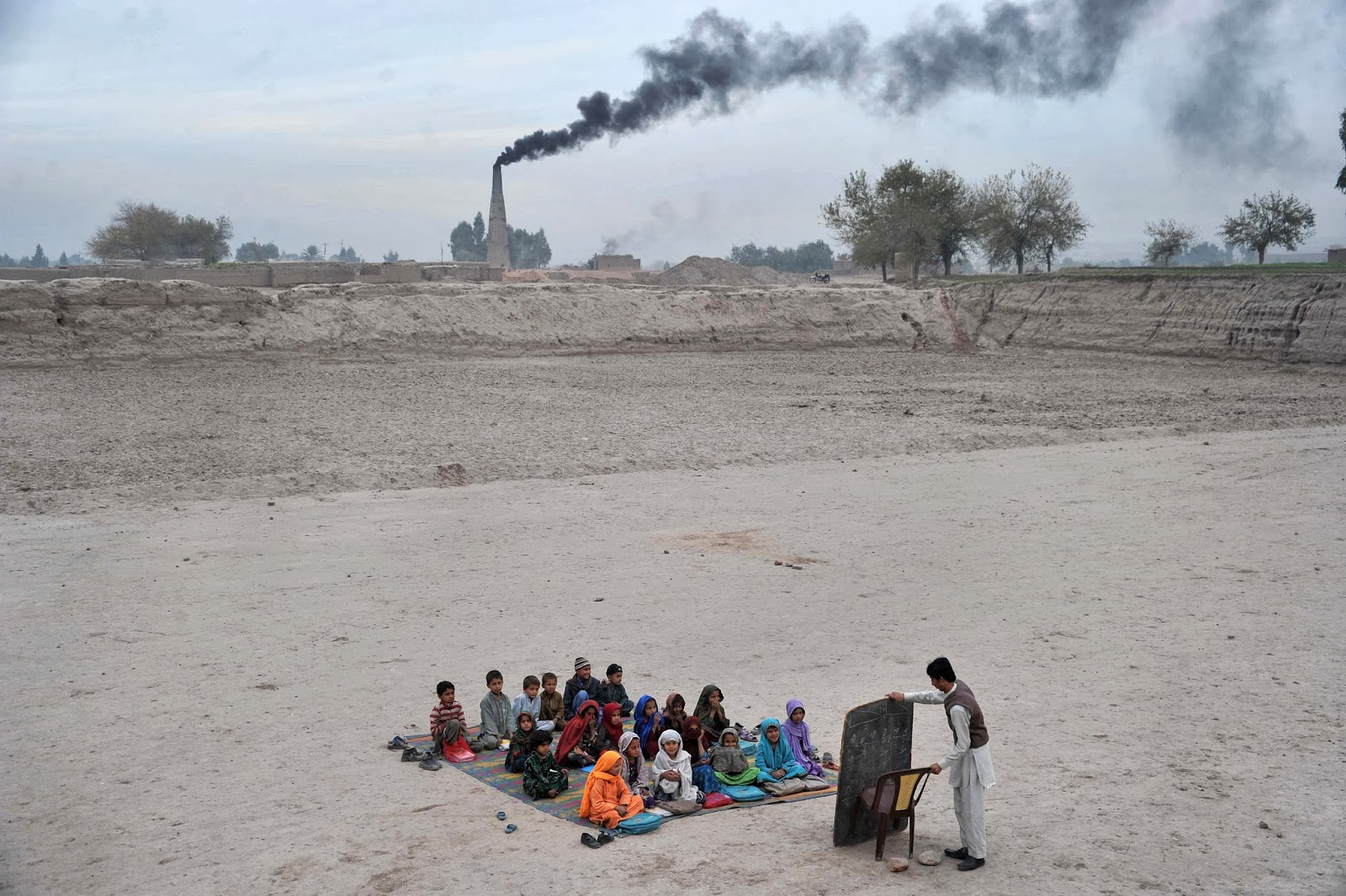 Refugee Assets in the Classroom
Strategies in the Classroom
Community: collectivist, moderators

Food: knowledge about science, nutrition

Cross- cultural communication: non verbal and verbal language
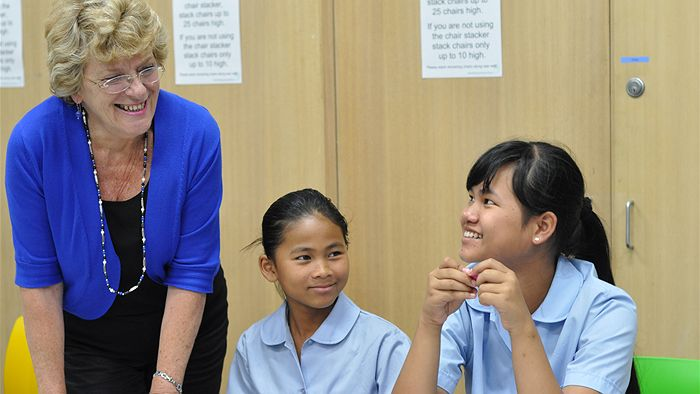 Strategies in the Classroom
Refugee Assets in the Classroom
https://www.youtube.com/watch?v=o2zA9r4UHrk
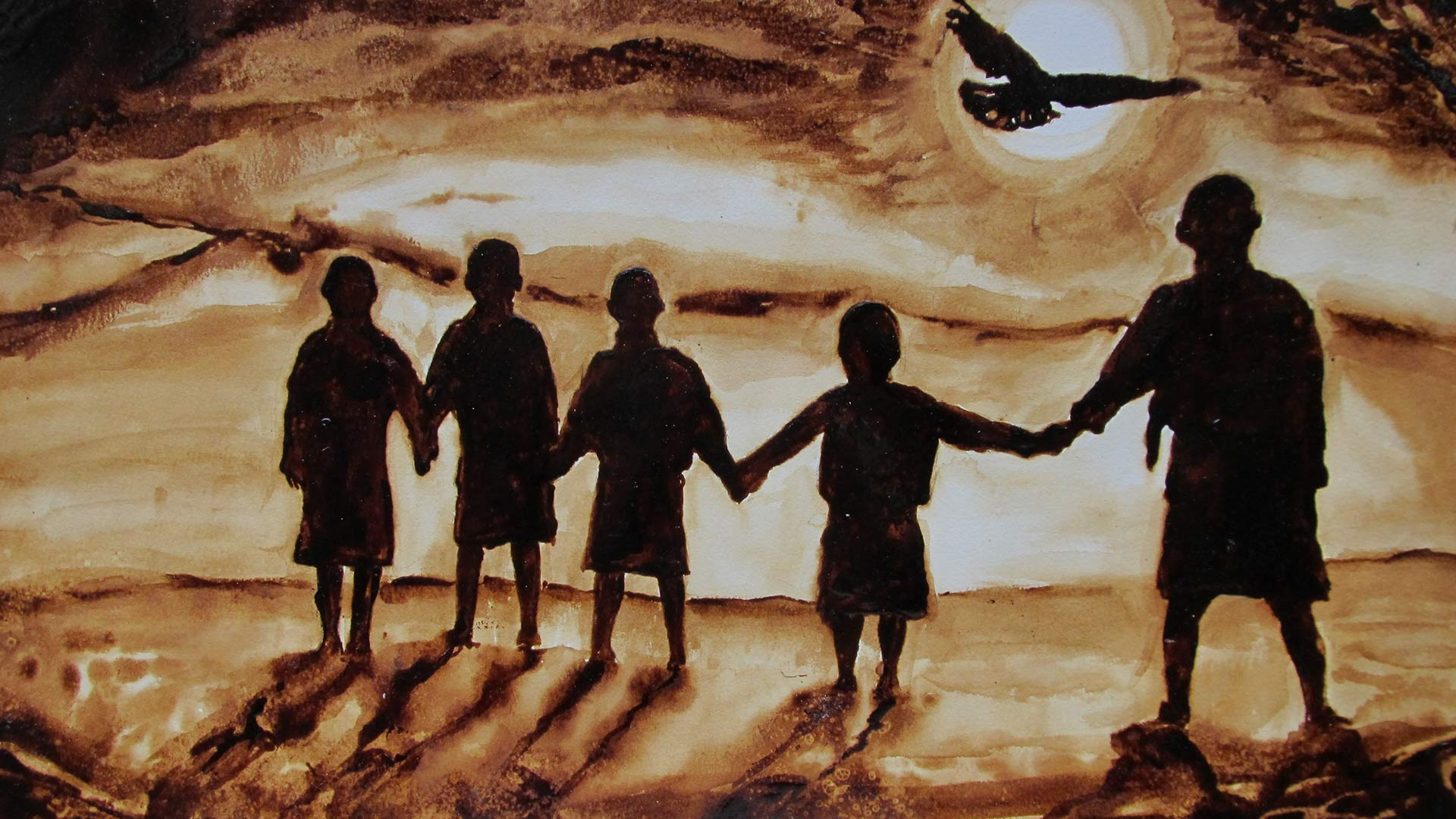 TIPS
Strategies in the Classroom
Complete cultural privilege assessment/walk

Digital storytelling

Culture sharing: potlucks, music, holidays

Career planning assistance
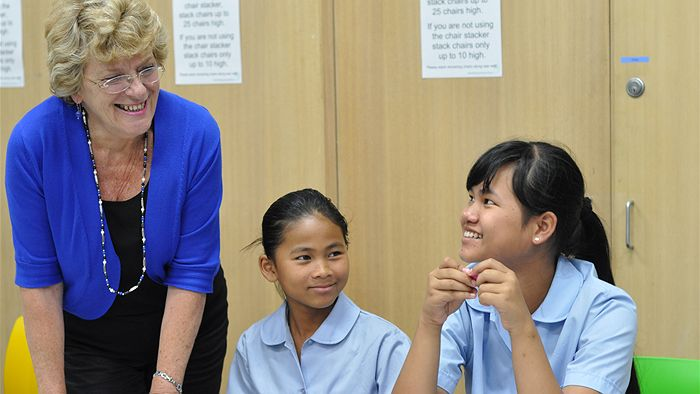 Trauma
Goal: Understand Trauma and Support Students with Trauma
What are trauma risk factors?
Trauma
LEARN: Trauma Expressed in the Classroom
Anger or Aggression
Easily Frustrated
Withdrawn
Lethargic
Poor time management
TIPS: Responding to Trauma
Trauma
Respond to Flashbacks
-Grounding through hyper-awareness

Respond to Panic Attacks
-Simple Tasks

Respond to Anger
-Role play ahead
-Switch to physical activity
Let’s practice!
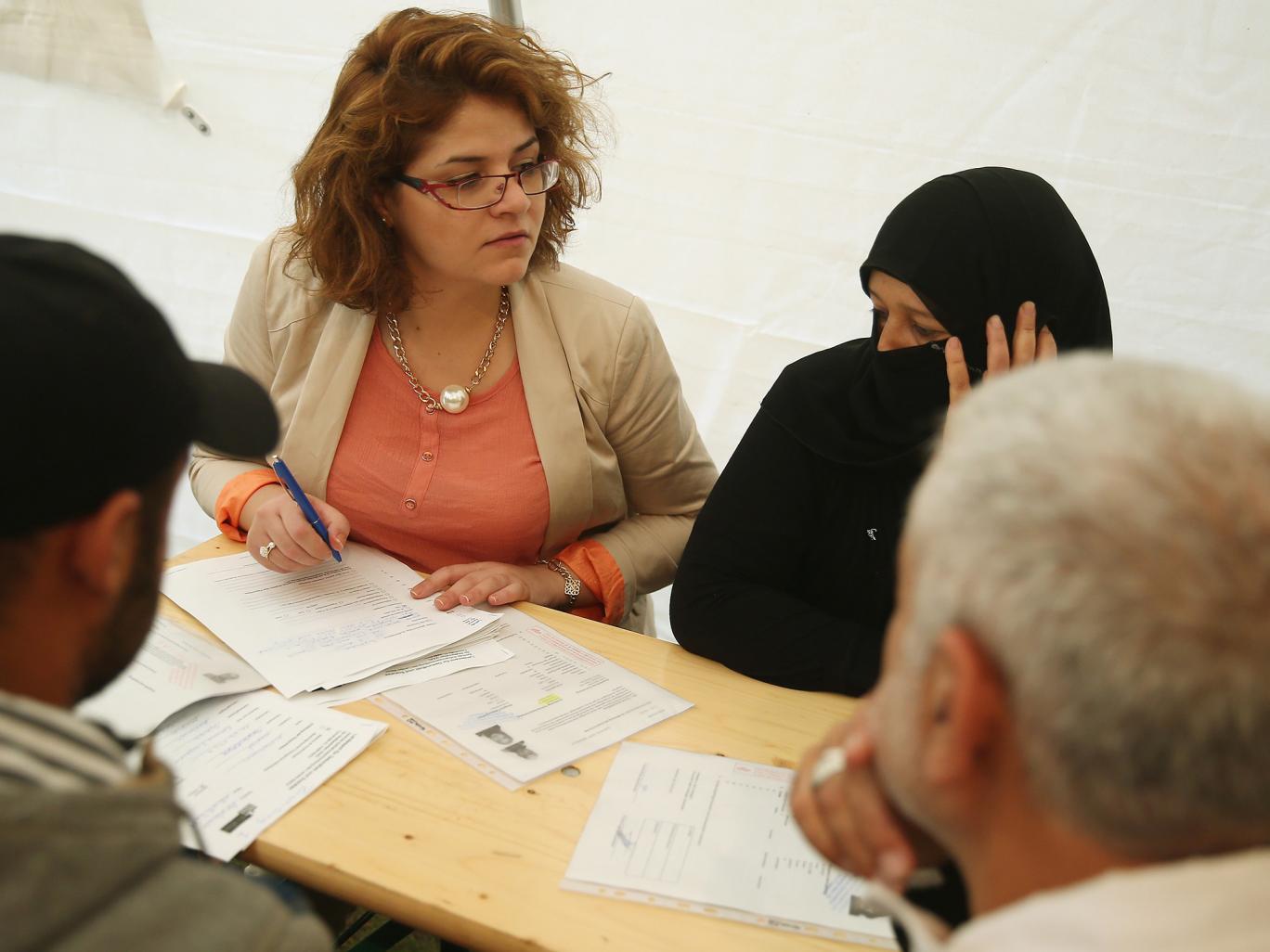 Goals
Family Engagement
Understand refugee family      barriers to engagement
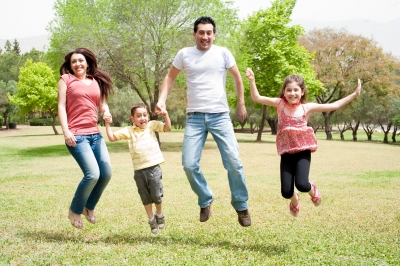 Connect with refugee parents to support refugee student success
Understanding Barriers to Refugee Engagement
Family Engagement
Cultural assumptions:  parents show respect by not questioning teachers and keeping their distance; May feel  threatened

Language barriers: can cause embarrassment when children translate

Logistical challenges: lack of transportation, limited technology, and work schedules
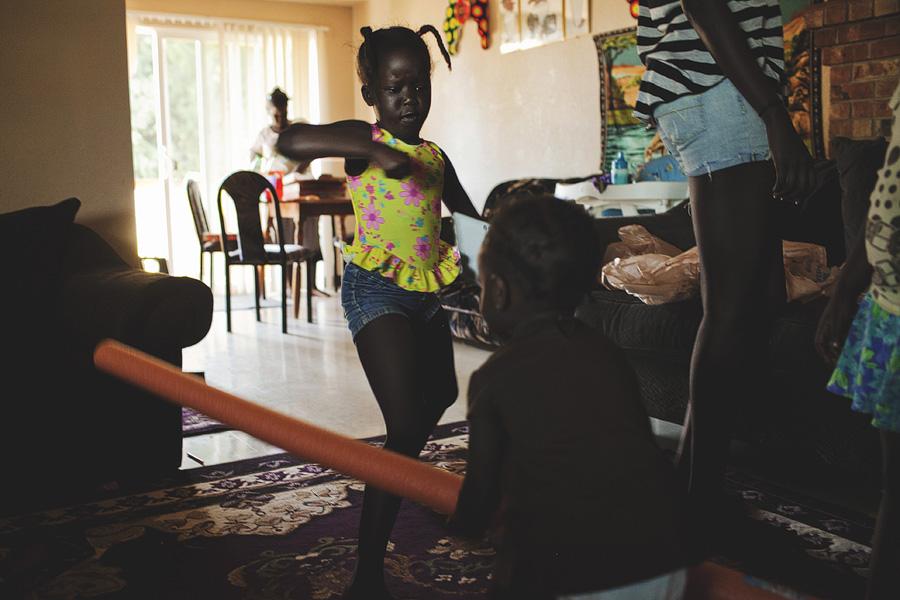 Engaging Parents: TIPS
Family Engagement
Messaging: “Being an active participant in your child’s education will help your child succeed.” 

Communication

Translation

Interviews
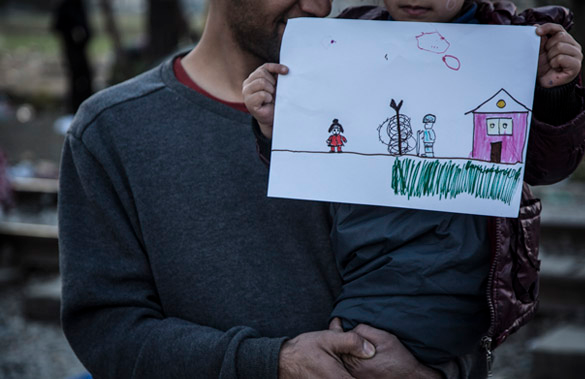 Engaging Parents: TIPS
Family Engagement
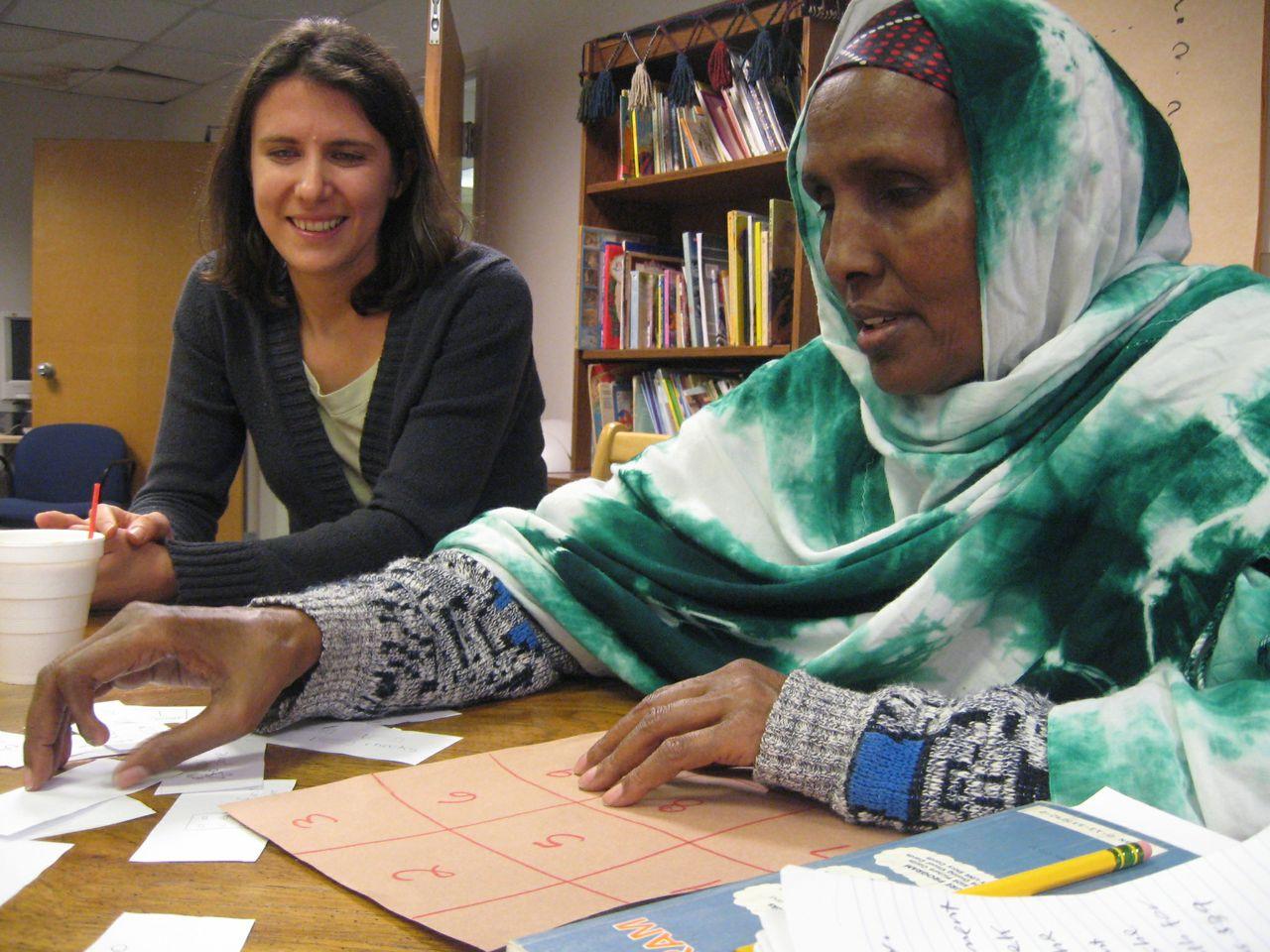 Visit school and experience routine
Explain the system: standardized 
testing, field trips, calendars, notes 

Ask parents to serve in expert roles, especially if they can’t help students with homework
Understanding Resettlement and the Refugee Experience
Cultural Competency
Understanding Trauma
Review
Working with EL Students
Strategies in the Classroom
Family Engagement
Questions?
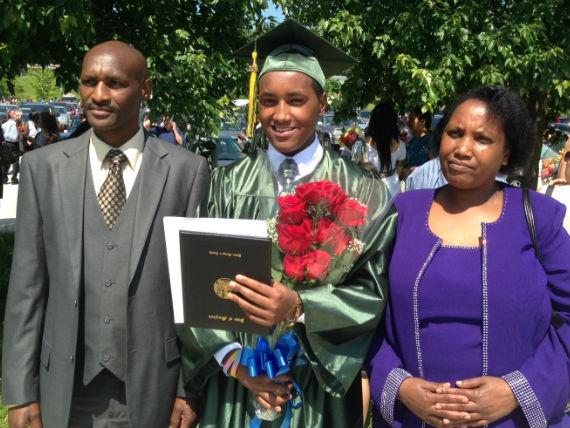 classroom.therefugeecenter.org
Acknowledgments
Bassam Abdulsula, refugee
Mehret Agedsom, MA, teacher and refugee
Jessica Autrey, MA & MPH, teacher
Katie Chambers
Sharon Fink, ESL tutor/volunteer
Sarah Gaither, MA, Curriculum Development
Osob Issa, MSW
Wanjiru Kamau, PhD
Sissy Kegley, TESOL and MA
Thao La, Catholic Charities
Tej Mishra, MPH/MS, refugee from Bhutan
Lana Radosavljevic, MA
Erik Siehl, NBCT
Sarah Weiss, MA, former teacher
Kevin Wong, PhD